MEDICAL STUDENT AND LIFELONG LEARNING
Dr. İpek Gönüllü
LIFELONG LEARNINGSelf-regulated learning
Self-regulated learning is the modulation of affective, cognitive and behavioral processes throughout a learning experience to reach a desired level of achievement.
                                                                                               Sitzmann & Ely  (2011)
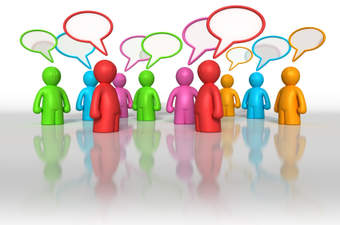 LIFELONG LEARNINGSelf-regulated learning
Self-regulation involves ‘cognitive, affective, motivational and behavioral components that provide the individual with the capacity to adjust his or her actions and goals to achieve the desired results in light of changing environmental conditions (Zeidner et al., 2000)
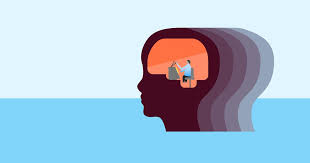 LIFELONG LEARNINGSelf-regulated learning  &  Metacognition
The concept of self-regulated learning bears some resemblance with that of metacognition. 
Self-regulated learners;
set better learning goals, 
implement more effective learning strategies, 
monitor and assess their goal progress better, 
establish a more productive environment for learning,
 seek assistance more often when it is needed, 
expend effort and persist better, 
adjust strategies better, 
set more effective new goals when present ones are completed.      
                                                                        Zimmerman and Schunk (2008)